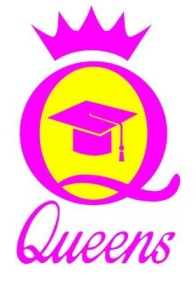 QUEENS COLLEGE OF ARTS AND SCIENCE FOR WOMEN, Punalkulam, NEAR THANJAVUR, 						Pudukkottai (Dt)
DEPARTMENT 	:       	MATHEMATICS 
COURSE 		: 	 BCA & COMPUTER SCIENCE
SUBJECT		:     	 OPRATION RESEARCH 
TOPIC 		:    	  LINEAR PROGRAMMING- 					GRAPHICAL METHOD
UNIT			: 	   I
SUBJECT CODE 	:     	 16SACMA3 
PREPARED STAFF 	:    	 Dr. S. SRIDEVI 
DESGINATION 	:	ASSISTNAT PROFESSOR
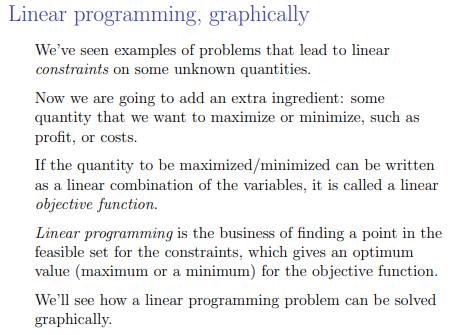 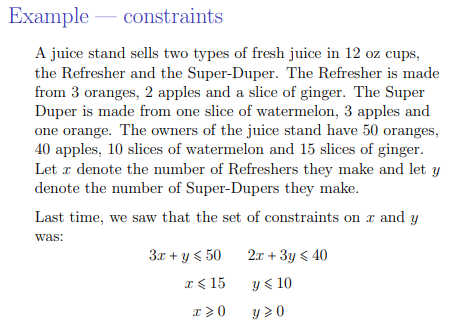 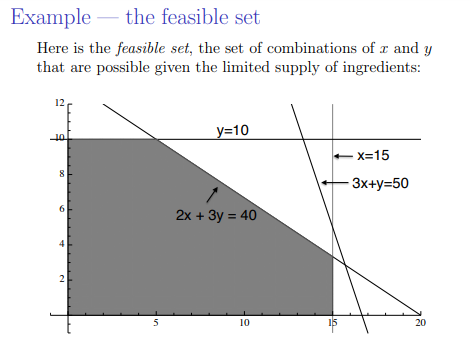 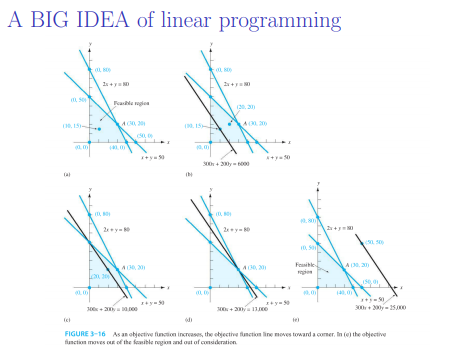 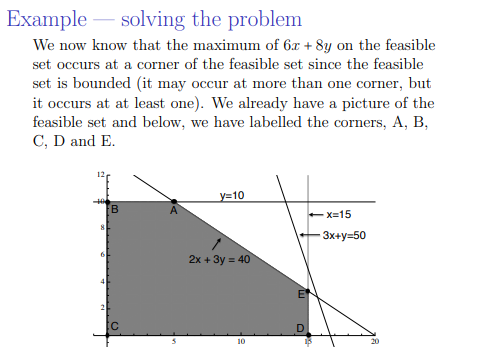 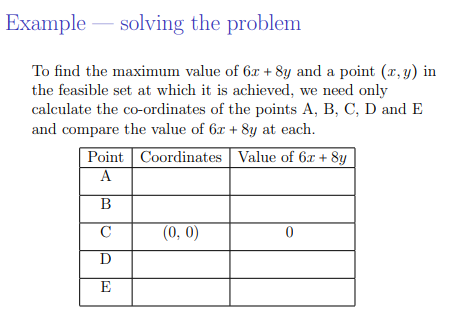 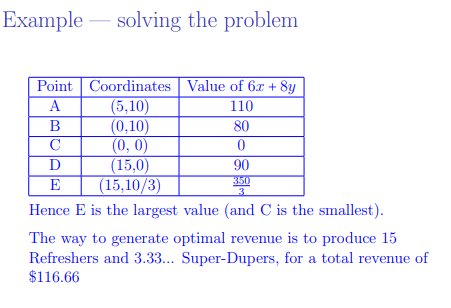 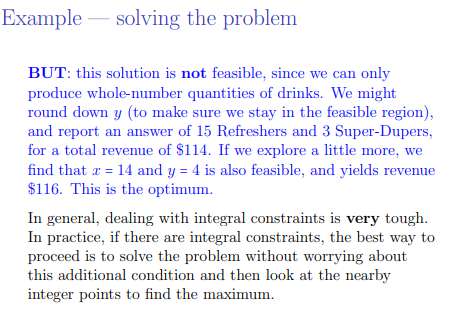 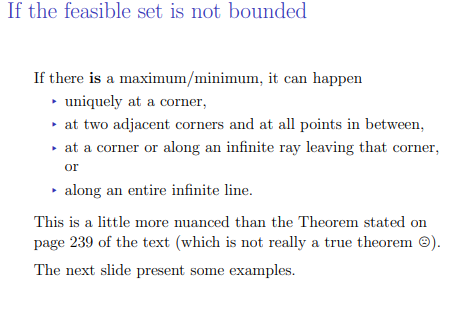 ALL THE BEST